1- ان يستنتج الطلاب بعض المفاهيم الجديدة  2- أن يحدد الطلاب المناخ في دول الخليج العربي   3  - أن يقدم الطالب مشاريع عن أنواع النباتات الطبيعية في الخليج
السلام الوطني
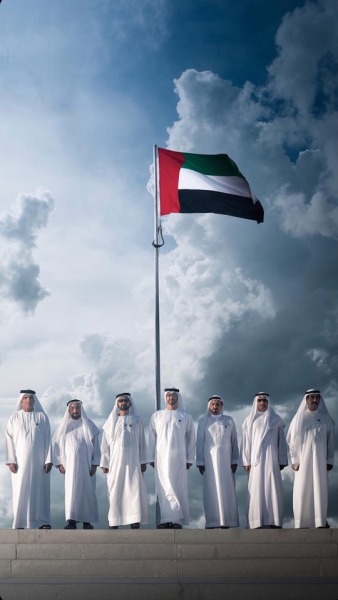 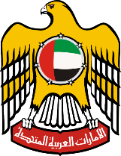 1- ان يستنتج الطلاب بعض المفاهيم الجديدة  2- أن يحدد الطلاب المناخ في دول الخليج العربي   3  - أن يقدم الطالب مشاريع عن أنواع النباتات الطبيعية في الخليج
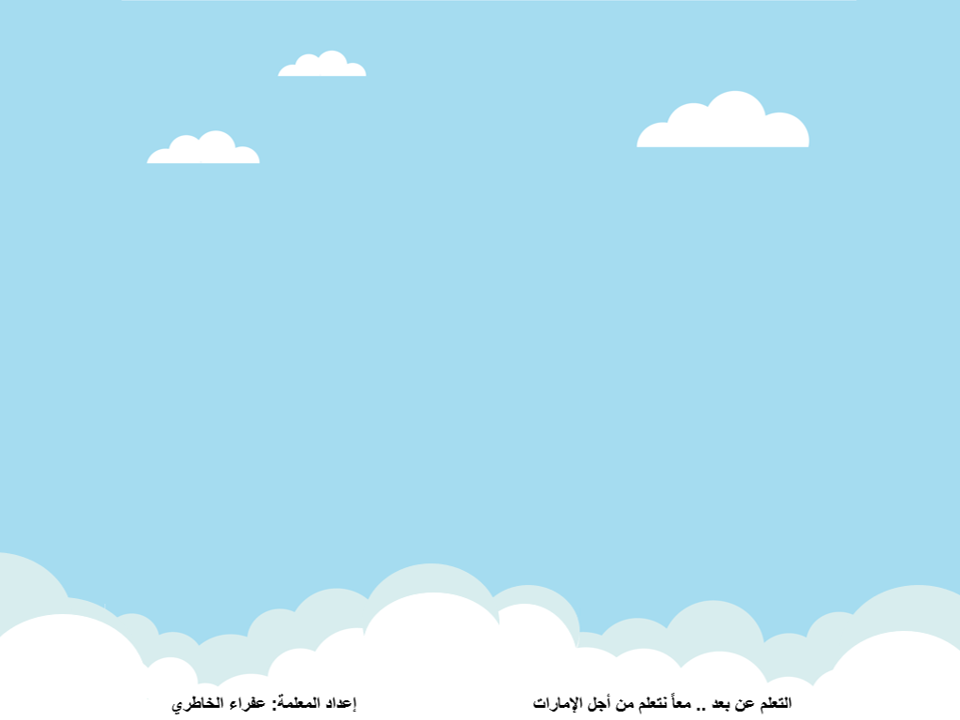 قواعد التعلم عن بعد
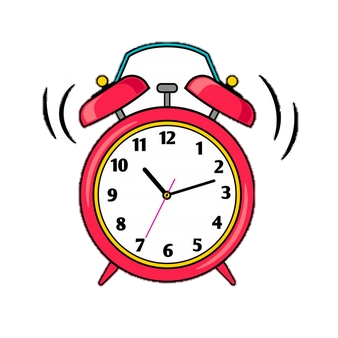 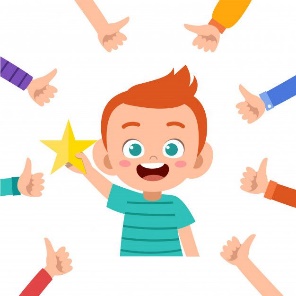 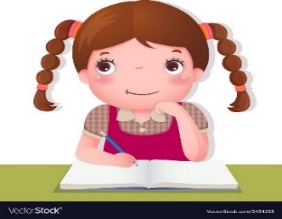 3
1
2
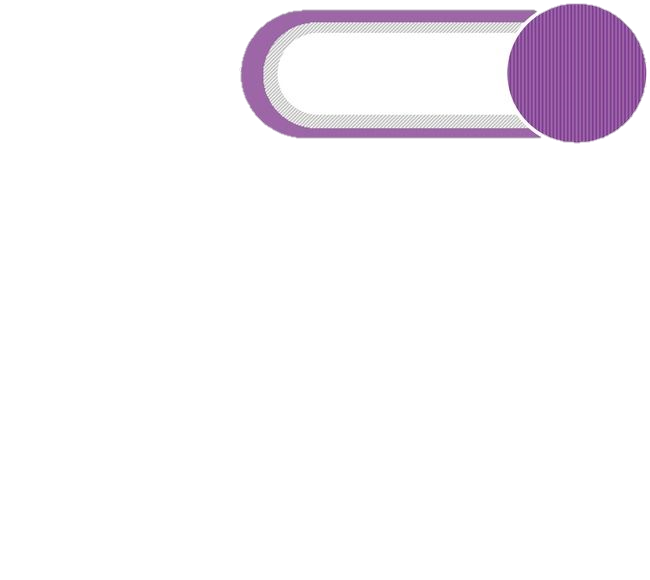 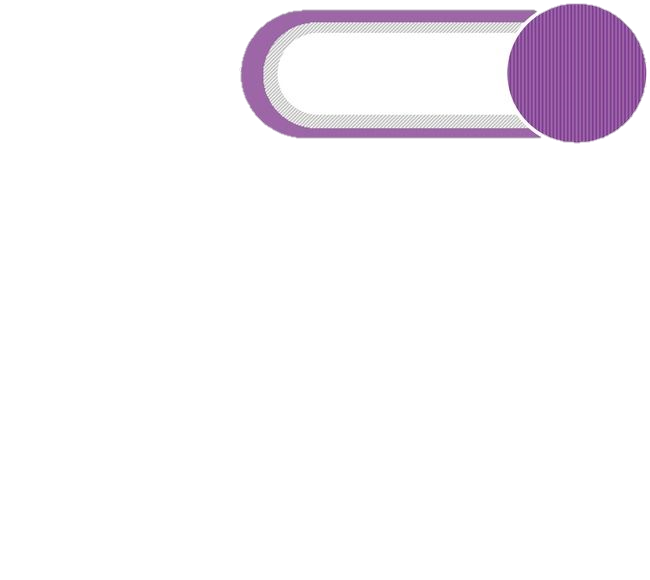 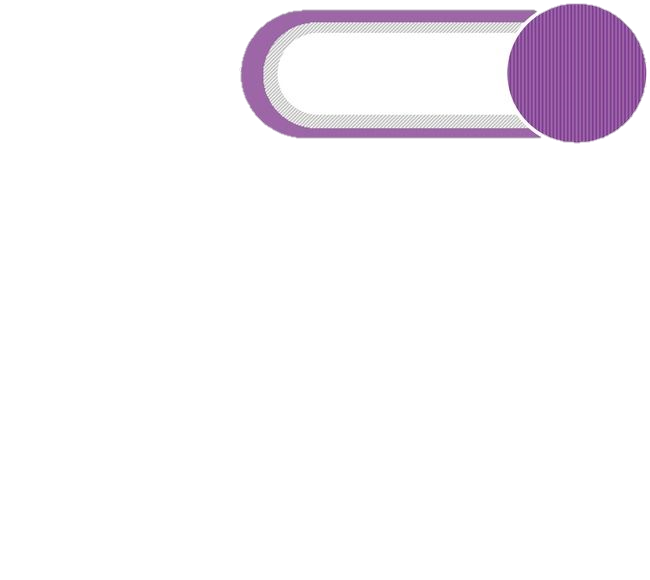 الانتباه للدرس
 جيدا
الالتزام بالوقت المحدد للحصص
التفاعل الإيجابي
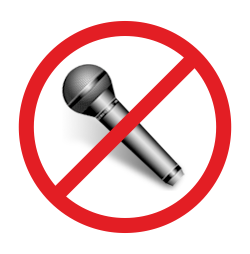 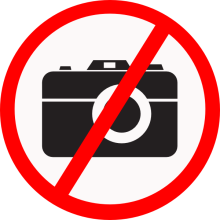 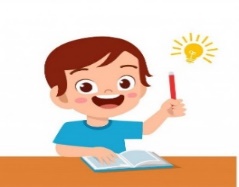 6
5
4
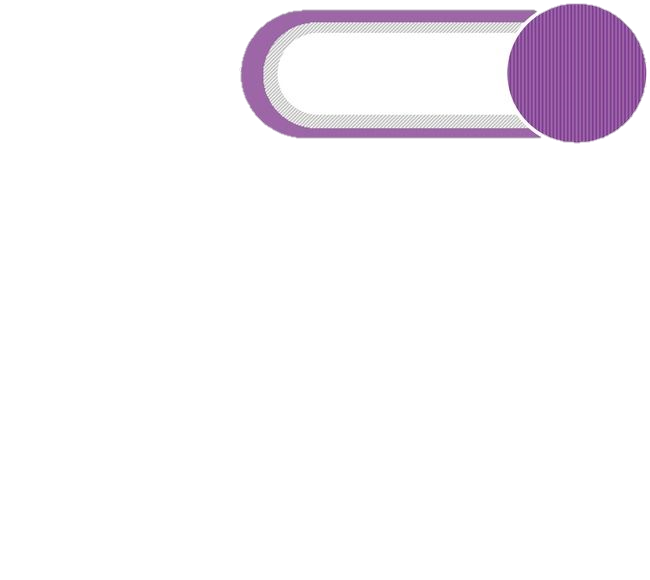 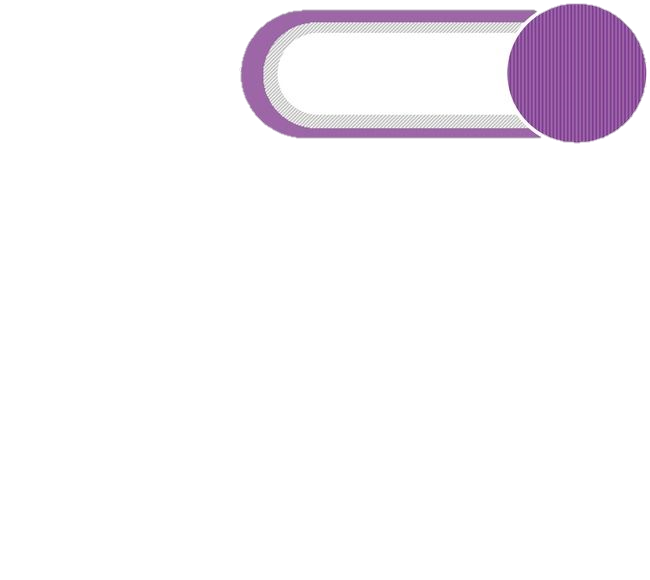 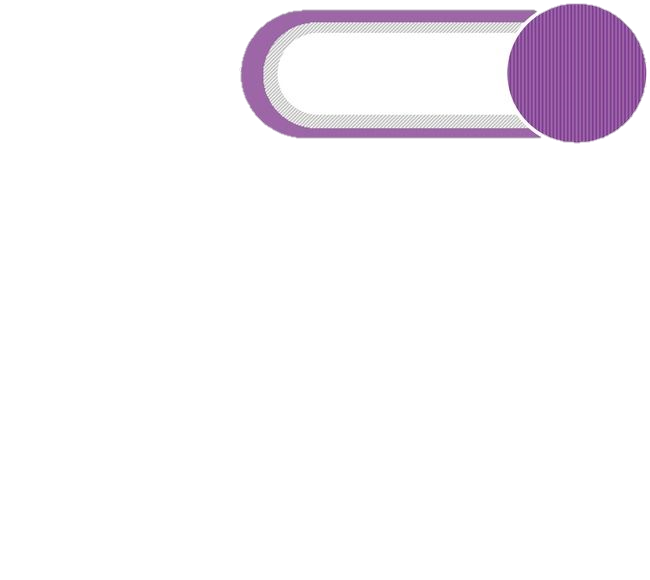 عدم فتح الكاميرا أو تصوير الشاشة
عدم فتح المايكرفون بدون إذن المعلمة
اتباع تعليمات المعلم
1- ان يستنتج الطلاب بعض المفاهيم الجديدة  2- أن يحدد الطلاب المناخ في دول الخليج العربي   3  - أن يقدم الطالب مشاريع عن أنواع النباتات الطبيعية في الخليج
1- ان يستنتج الطلاب بعض المفاهيم الجديدة  2- أن يحدد الطلاب المناخ في دول الخليج العربي   3  - أن يقدم الطالب مشاريع عن أنواع النباتات الطبيعية في الخليج
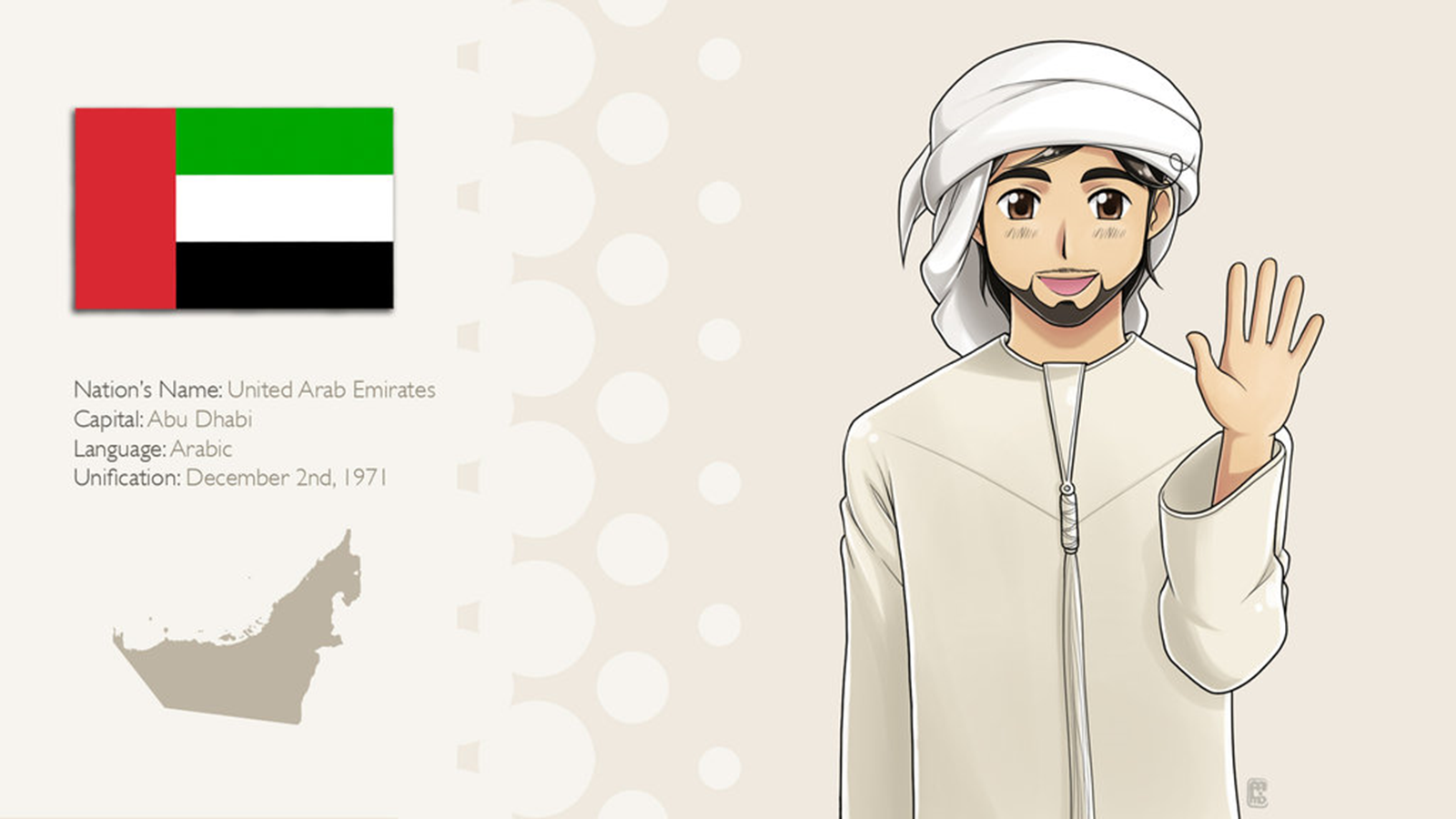 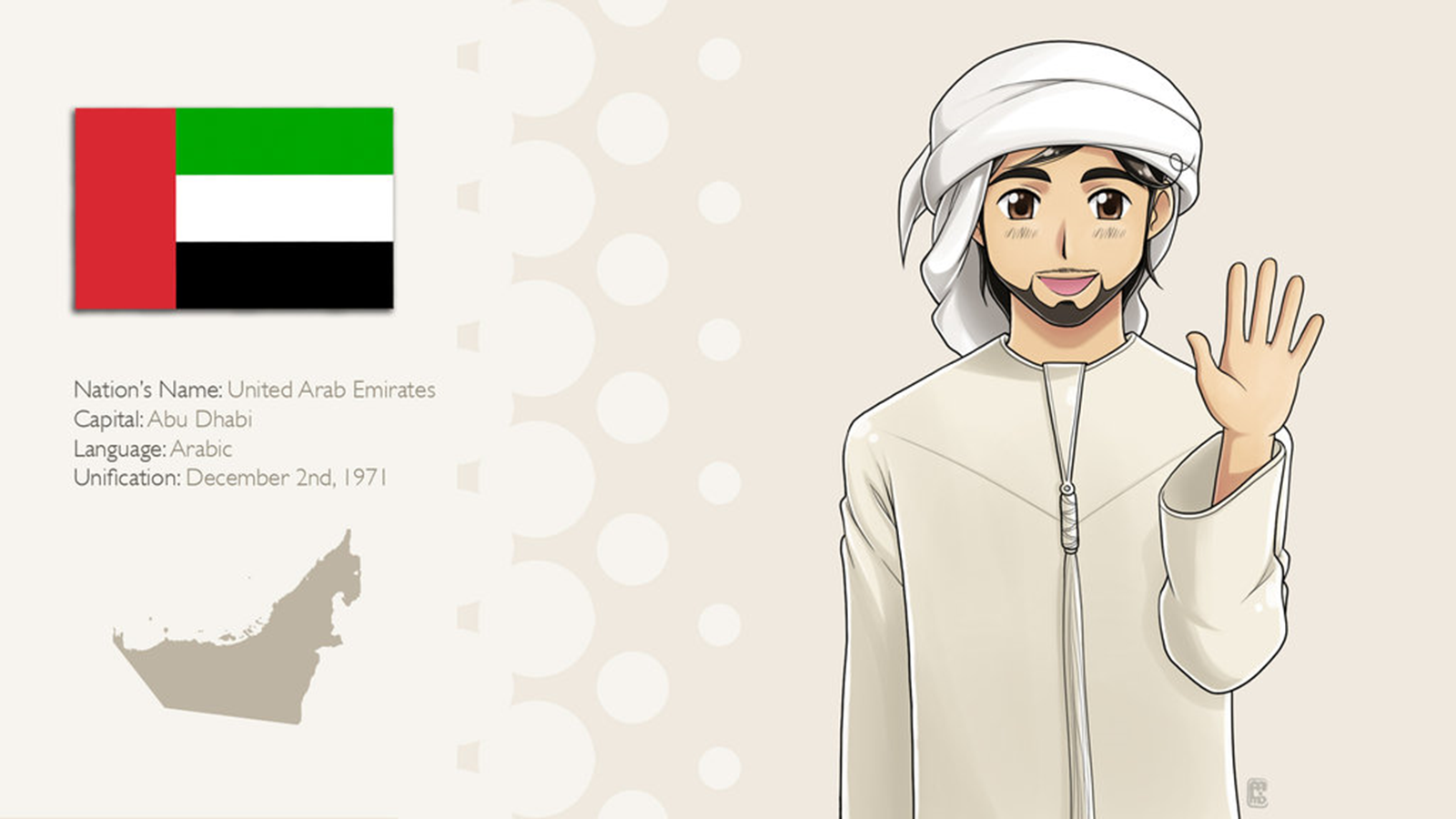 قسم الولاء
((أقسم بالله العظيم أن أكون مخلصاً للإمارات العربية المتحدة ورئيسها وأن أحافظ على أمنها وسلامتها ، وأن أكون مطيعا للدستور والقانون وأن أؤدي واجباتي بالصدق والأمانة ))
1- ان يستنتج الطلاب بعض المفاهيم الجديدة  2- أن يحدد الطلاب المناخ في دول الخليج العربي   3  - أن يقدم الطالب مشاريع عن أنواع النباتات الطبيعية في الخليج
1- ان يستنتج الطلاب بعض المفاهيم الجديدة  2- أن يحدد الطلاب المناخ في دول الخليج العربي   3  - أن يقدم الطالب مشاريع عن أنواع النباتات الطبيعية في الخليج
التقويم القبلي
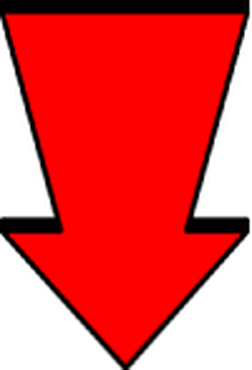 1- ان يستنتج الطلاب بعض المفاهيم الجديدة  2- أن يحدد الطلاب المناخ في دول الخليج العربي   3  - أن يقدم الطالب مشاريع عن أنواع النباتات الطبيعية في الخليج
أدخل على الرابط  لتحصل على العنوان
https://im-a-puzzle.com/look_i_m_a_math_puzzle_2z4scpcje.puzzle
المناخ والنبات الطبيعي
1- ان يستنتج الطلاب بعض المفاهيم الجديدة  2- أن يحدد الطلاب المناخ في دول الخليج العربي   3  - أن يقدم الطالب مشاريع عن أنواع النباتات الطبيعية في الخليج
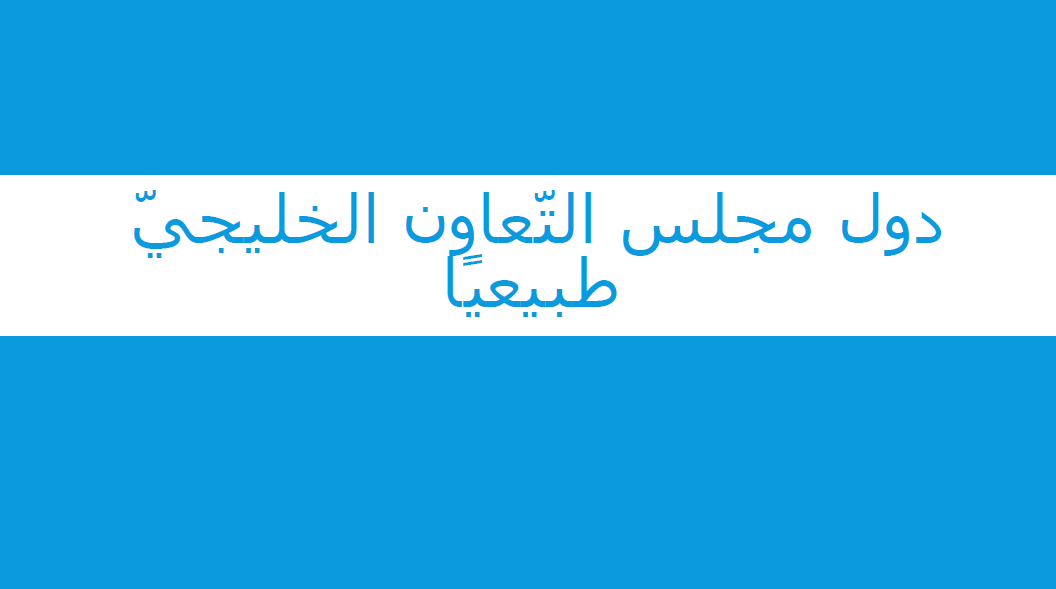 عنوان درسنا اليوم هو
المناخ والنبات الطبيعي
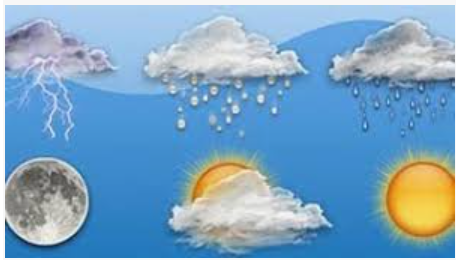 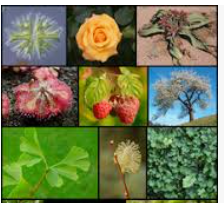 1- ان يستنتج الطلاب بعض المفاهيم الجديدة  2- أن يحدد الطلاب المناخ في دول الخليج العربي   3  - أن يقدم الطالب مشاريع عن أنواع النباتات الطبيعية في الخليج
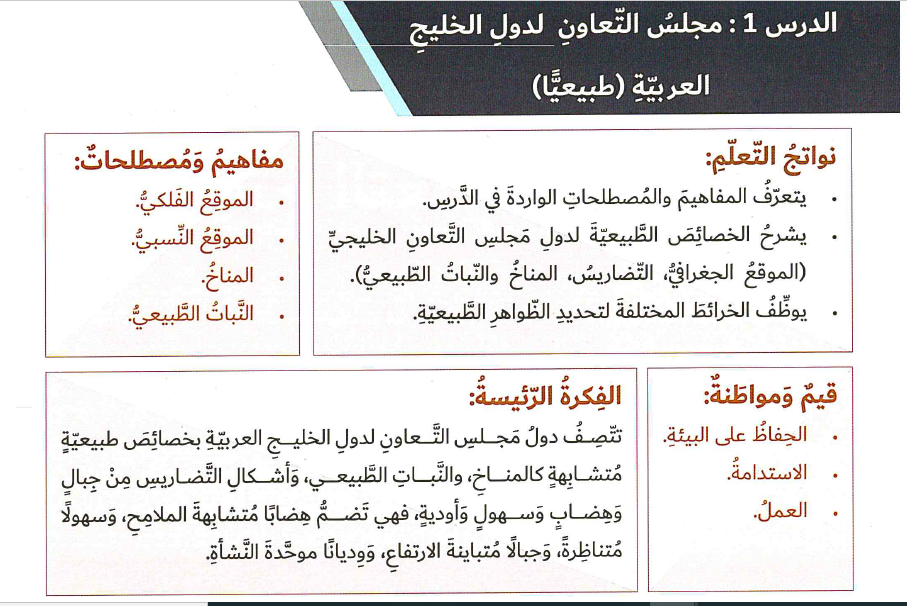 1- ان يستنتج الطلاب بعض المفاهيم الجديدة  2- أن يحدد الطلاب المناخ في دول الخليج العربي   3  - أن يقدم الطالب مشاريع عن أنواع النباتات الطبيعية في الخليج
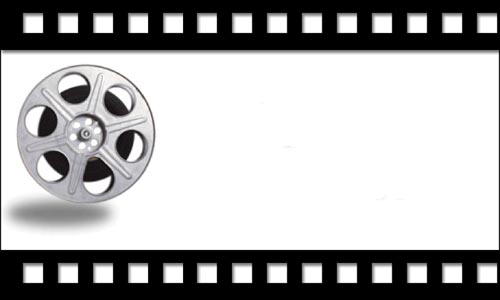 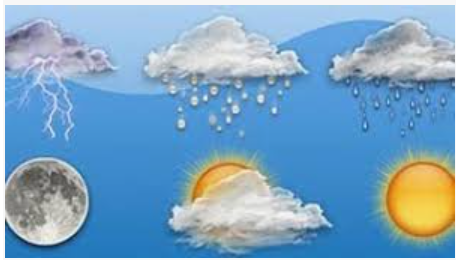 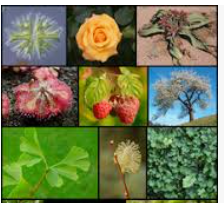 مهارات القرن 21
التعبير عن الرأي
عبر عن الصور التي أمامك بكلمة واحدة
1- ان يستنتج الطلاب بعض المفاهيم الجديدة  2- أن يحدد الطلاب المناخ في دول الخليج العربي   3  - أن يقدم الطالب مشاريع عن أنواع النباتات الطبيعية في الخليج
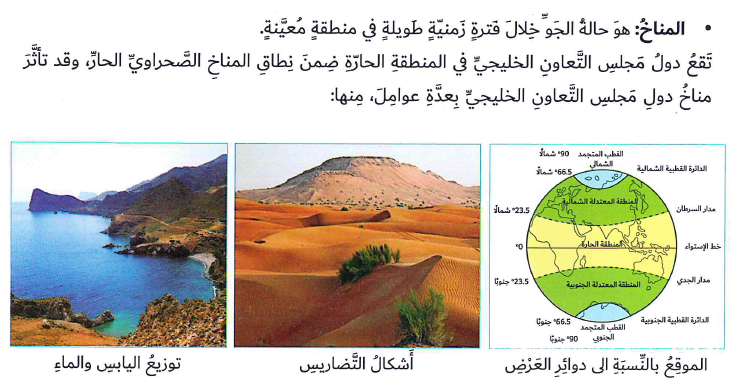 شهر أو فصل أو سنه
العوامل المؤثرة في المناخ
الطقس هو حالة الجو خلال فترة زمنية قصيرة ساعة يوم أو أسبوع
ما الفرق بين الطقس والمناخ ؟
1- ان يستنتج الطلاب بعض المفاهيم الجديدة  2- أن يحدد الطلاب المناخ في دول الخليج العربي   3  - أن يقدم الطالب مشاريع عن أنواع النباتات الطبيعية في الخليج
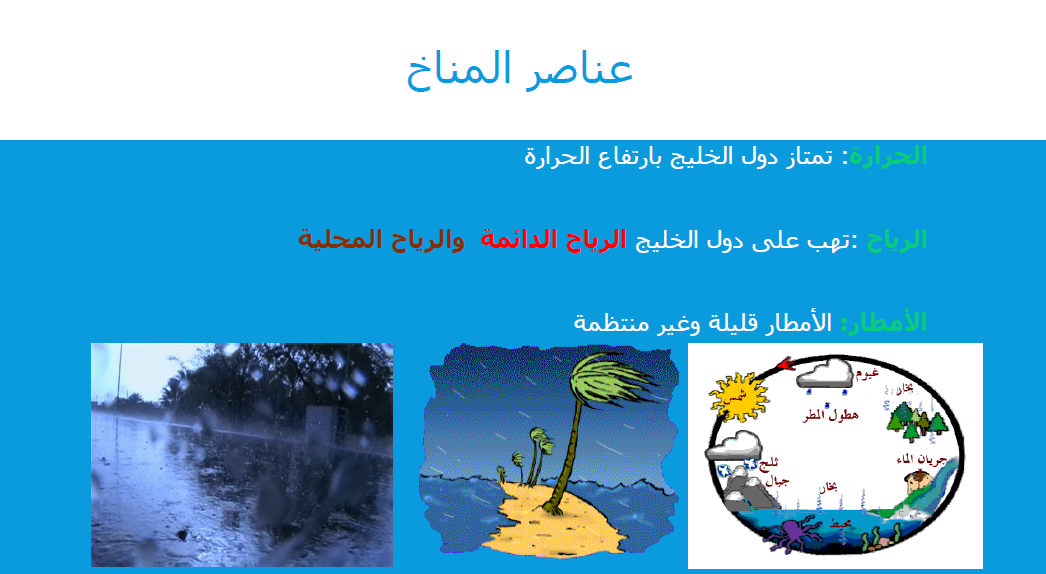 1- ان يستنتج الطلاب بعض المفاهيم الجديدة  2- أن يحدد الطلاب المناخ في دول الخليج العربي   3  - أن يقدم الطالب مشاريع عن أنواع النباتات الطبيعية في الخليج
المناخ
حالة الجو لفترة زمنية قصيرة قد تكون ساعة أو يوم أو أسبوع
الرياح
النبات الذي ينمو من تلقاء نفسه دون تدخل الإنسان
الجبل
منطقة مرتفعة ومستوية السطح
1- ان يستنتج الطلاب بعض المفاهيم الجديدة  2- أن يحدد الطلاب المناخ في دول الخليج العربي   3  - أن يقدم الطالب مشاريع عن أنواع النباتات الطبيعية في الخليج
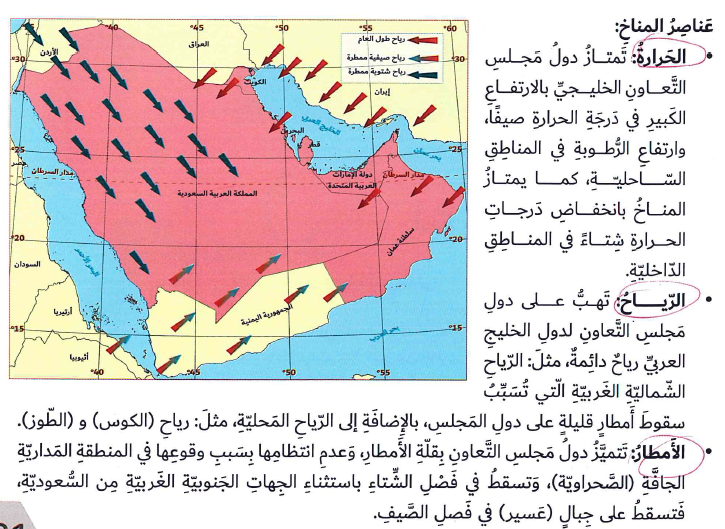 1- ان يستنتج الطلاب بعض المفاهيم الجديدة  2- أن يحدد الطلاب المناخ في دول الخليج العربي   3  - أن يقدم الطالب مشاريع عن أنواع النباتات الطبيعية في الخليج
استخرج بعض الحقائق الجغرافية وسجل اجابتك على الشات
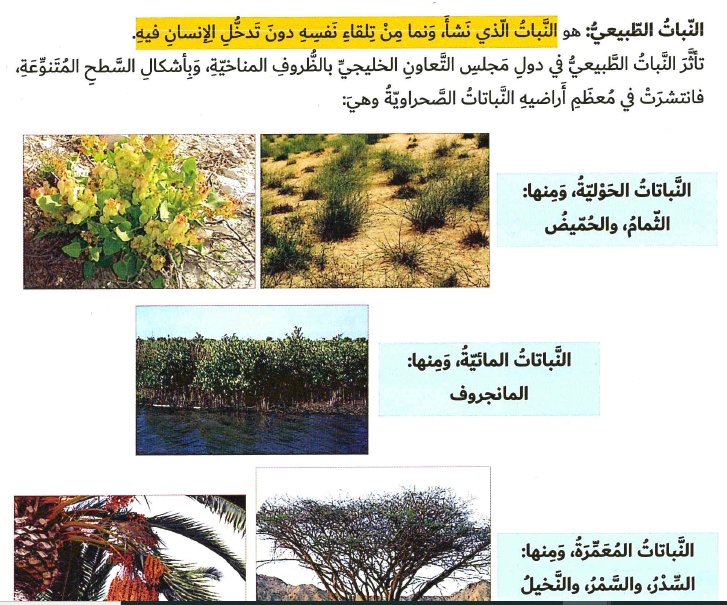 ابحث عن أنواع من النباتات الطبيعية في دولة الإمارات
1- ان يستنتج الطلاب بعض المفاهيم الجديدة  2- أن يحدد الطلاب المناخ في دول الخليج العربي   3  - أن يقدم الطالب مشاريع عن أنواع النباتات الطبيعية في الخليج
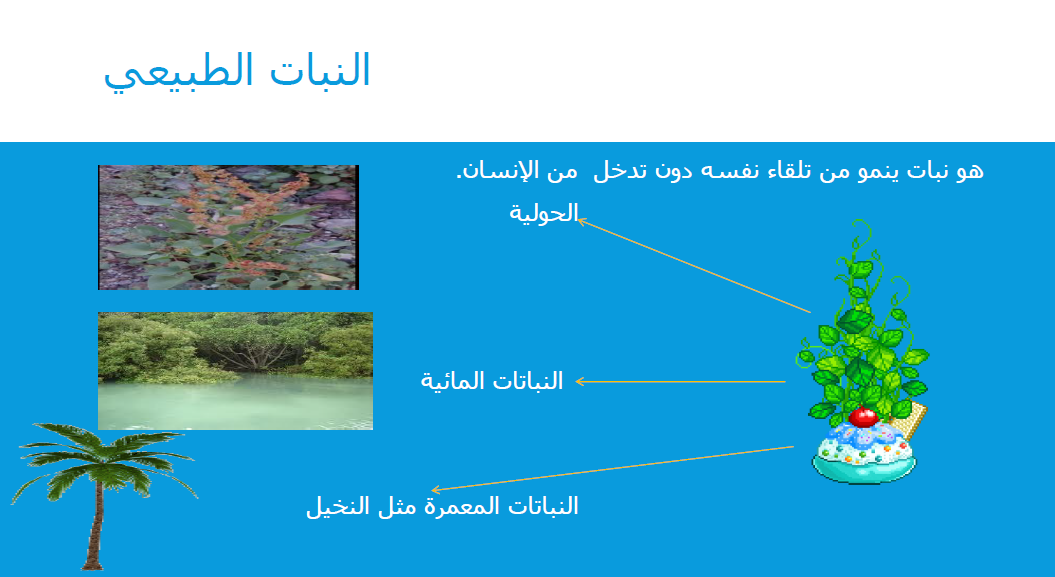 1- ان يستنتج الطلاب بعض المفاهيم الجديدة  2- أن يحدد الطلاب المناخ في دول الخليج العربي   3  - أن يقدم الطالب مشاريع عن أنواع النباتات الطبيعية في الخليج
التقويم الختامي
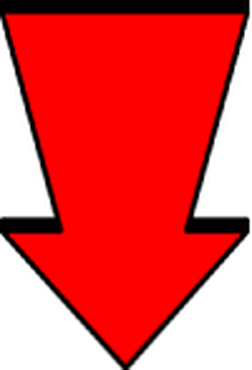 1- ان يستنتج الطلاب بعض المفاهيم الجديدة  2- أن يحدد الطلاب المناخ في دول الخليج العربي   3  - أن يقدم الطالب مشاريع عن أنواع النباتات الطبيعية في الخليج
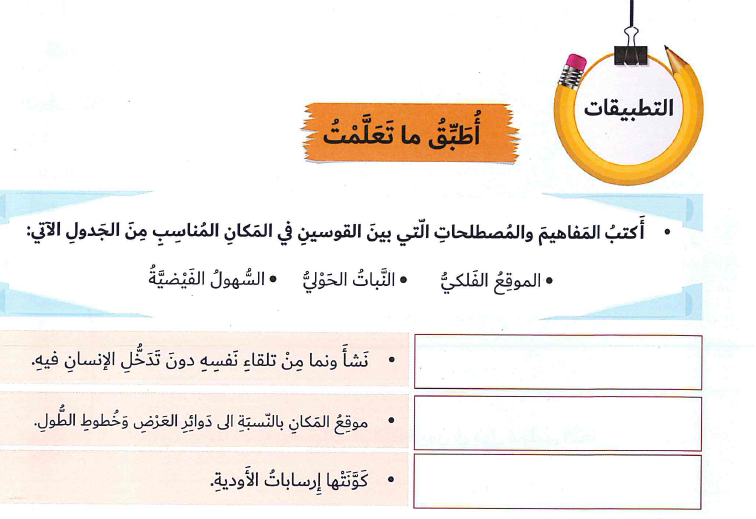 حل تدريب الكتاب صفحة
النبات الحولي
الموقع الفلكي
السهول الفيضية
1- ان يستنتج الطلاب بعض المفاهيم الجديدة  2- أن يحدد الطلاب المناخ في دول الخليج العربي   3  - أن يقدم الطالب مشاريع عن أنواع النباتات الطبيعية في الخليج
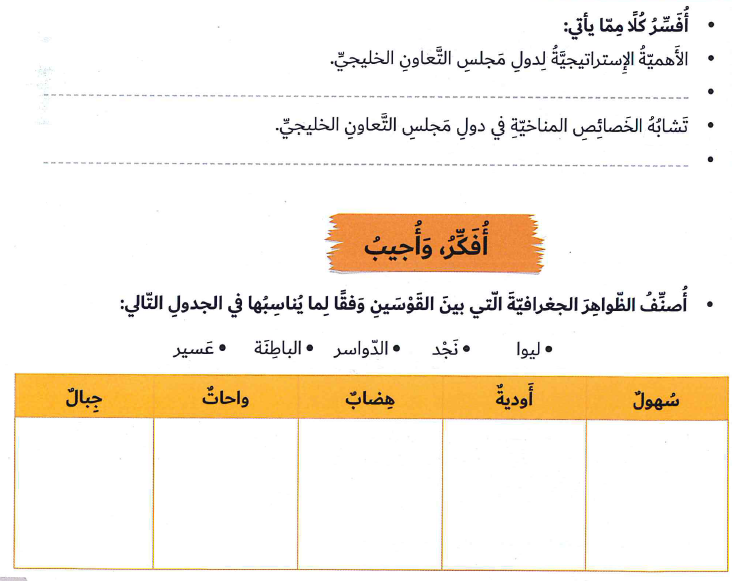 حل تدريب الكتاب صفحة
لأنها تطل على مسطحات مائية هامة مثل الخليج العربي ( مضيق هرمز ) وبحر عمان
لأنها تقع ضمن نطاق المناخ الصحراوي الحار
ليوا
عسير
الدواسر
الباطنة
نجــد
1- ان يستنتج الطلاب بعض المفاهيم الجديدة  2- أن يحدد الطلاب المناخ في دول الخليج العربي   3  - أن يقدم الطالب مشاريع عن أنواع النباتات الطبيعية في الخليج
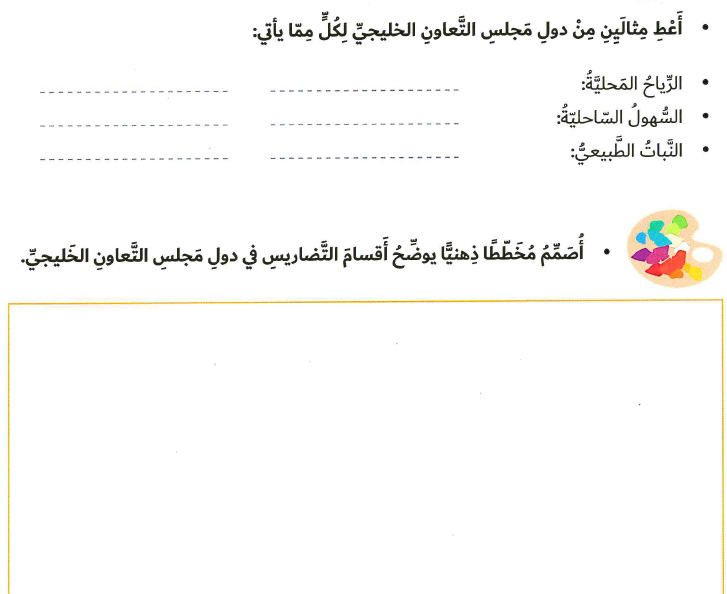 إجابة صفحة
الكوس
الطوز
سهول الخليج العربي
سهول البحر الأحمر
النباتات المعمره
النباتات الحولية
التضاريس
الهضــاب
الجبال
السهول
هضبة نجد
ساحلية
جبال التوائية مثل جبال بحر عمان
هضبة نفوذ
فيضية
جبال انكسارية مثل جبال البحر الأحمر
1- ان يستنتج الطلاب بعض المفاهيم الجديدة  2- أن يحدد الطلاب المناخ في دول الخليج العربي   3  - أن يقدم الطالب مشاريع عن أنواع النباتات الطبيعية في الخليج
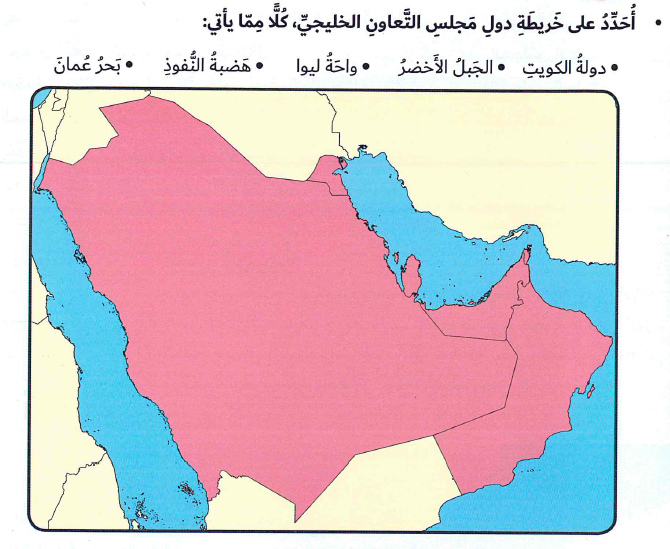 إجابة صفحة
دولة الكويت
هضبة النفوذ
هضبة نجد
واحة ليوا
الجبل الأخضر
1- ان يستنتج الطلاب بعض المفاهيم الجديدة  2- أن يحدد الطلاب المناخ في دول الخليج العربي   3  - أن يقدم الطالب مشاريع عن أنواع النباتات الطبيعية في الخليج
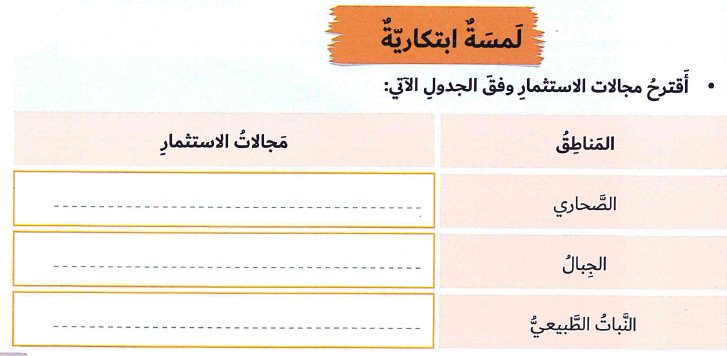 إجابة صفحة
البحث عن المعادن – إقامة المخيمات الصحراوية للسياحة – الطاقة الشمسية
في مجال السياحة والتسلق واستخراج الذهب والمعادن
صناعة العطور والدواء غير أنها تصلح كغذاء للحيوان
1- ان يستنتج الطلاب بعض المفاهيم الجديدة  2- أن يحدد الطلاب المناخ في دول الخليج العربي   3  - أن يقدم الطالب مشاريع عن أنواع النباتات الطبيعية في الخليج
التقويم الختامي
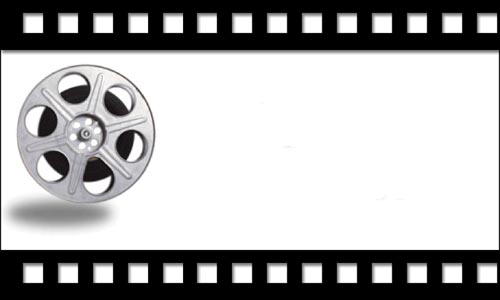 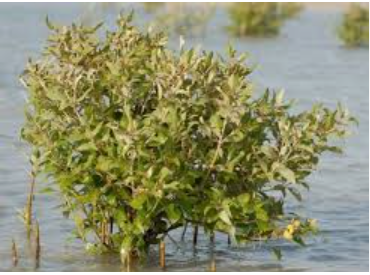 قم بالبحث عن أهمية نبات المانجروف في دولة الإمارات وسجل  إجاباتك على الشات مع بعض الصور للنبات
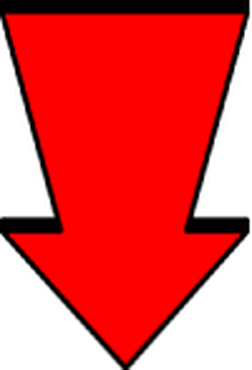 1- ان يستنتج الطلاب بعض المفاهيم الجديدة  2- أن يحدد الطلاب المناخ في دول الخليج العربي   3  - أن يقدم الطالب مشاريع عن أنواع النباتات الطبيعية في الخليج
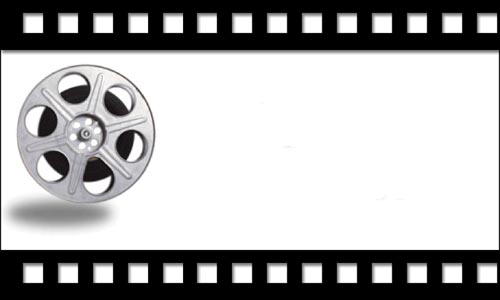 ما هو واجبك
اتجاه البيئة وكيف يمكنك حمايتها
 وأنت طالب الآن
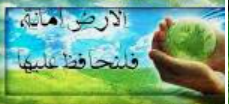